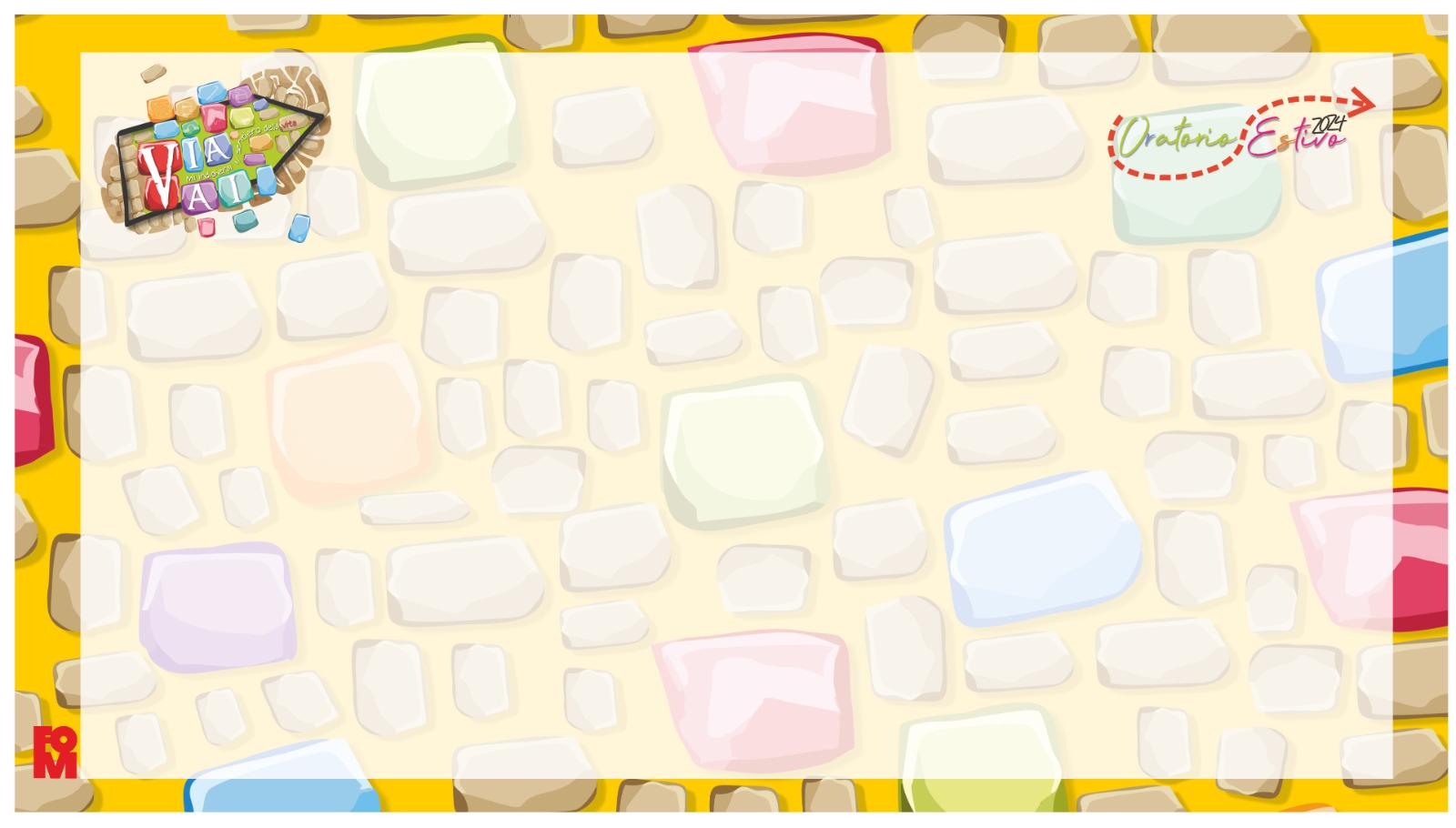 Preghiera ViaVai
Mi indicherai il sentiero della vita
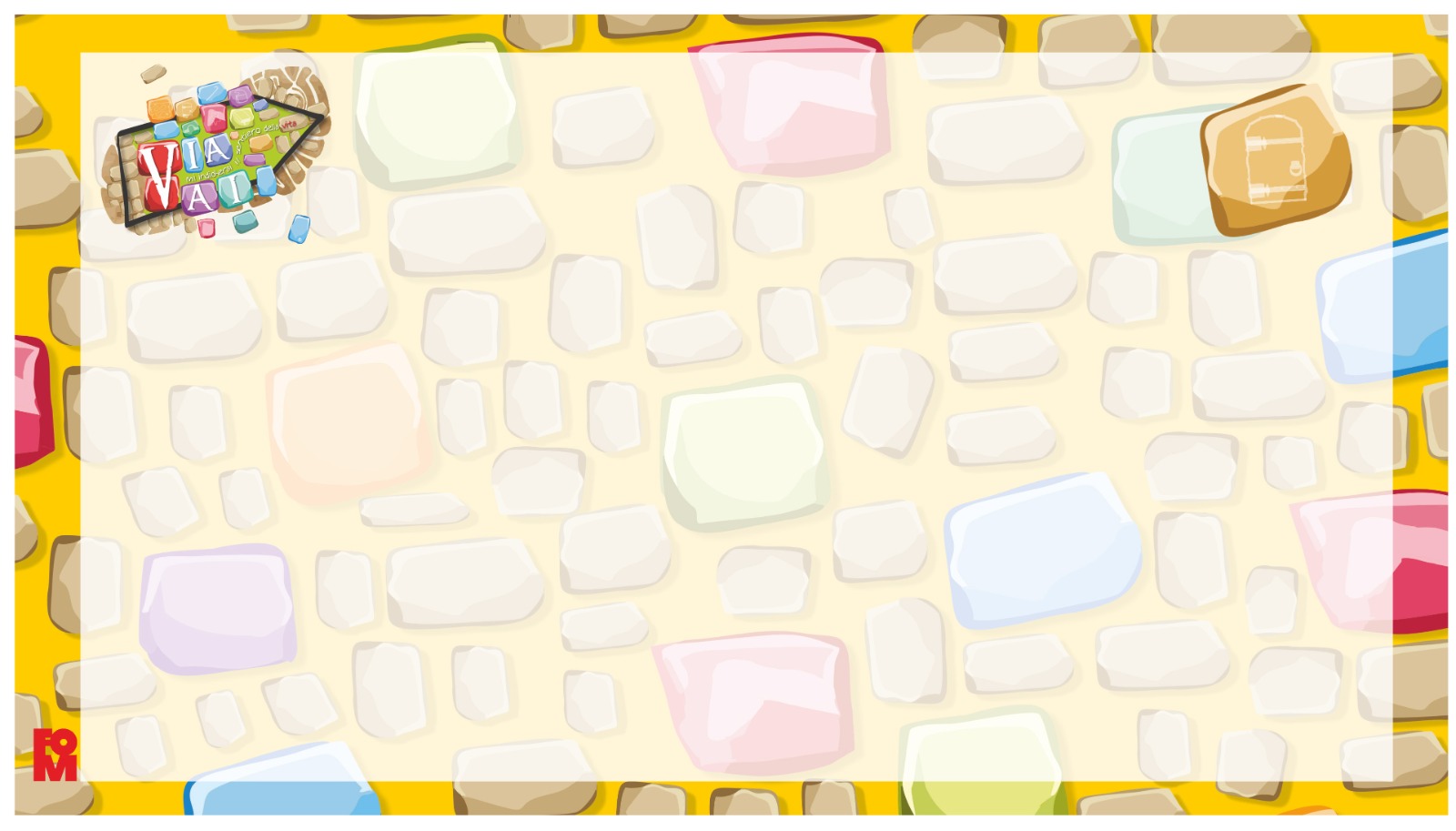 Partire uguali ma diversi
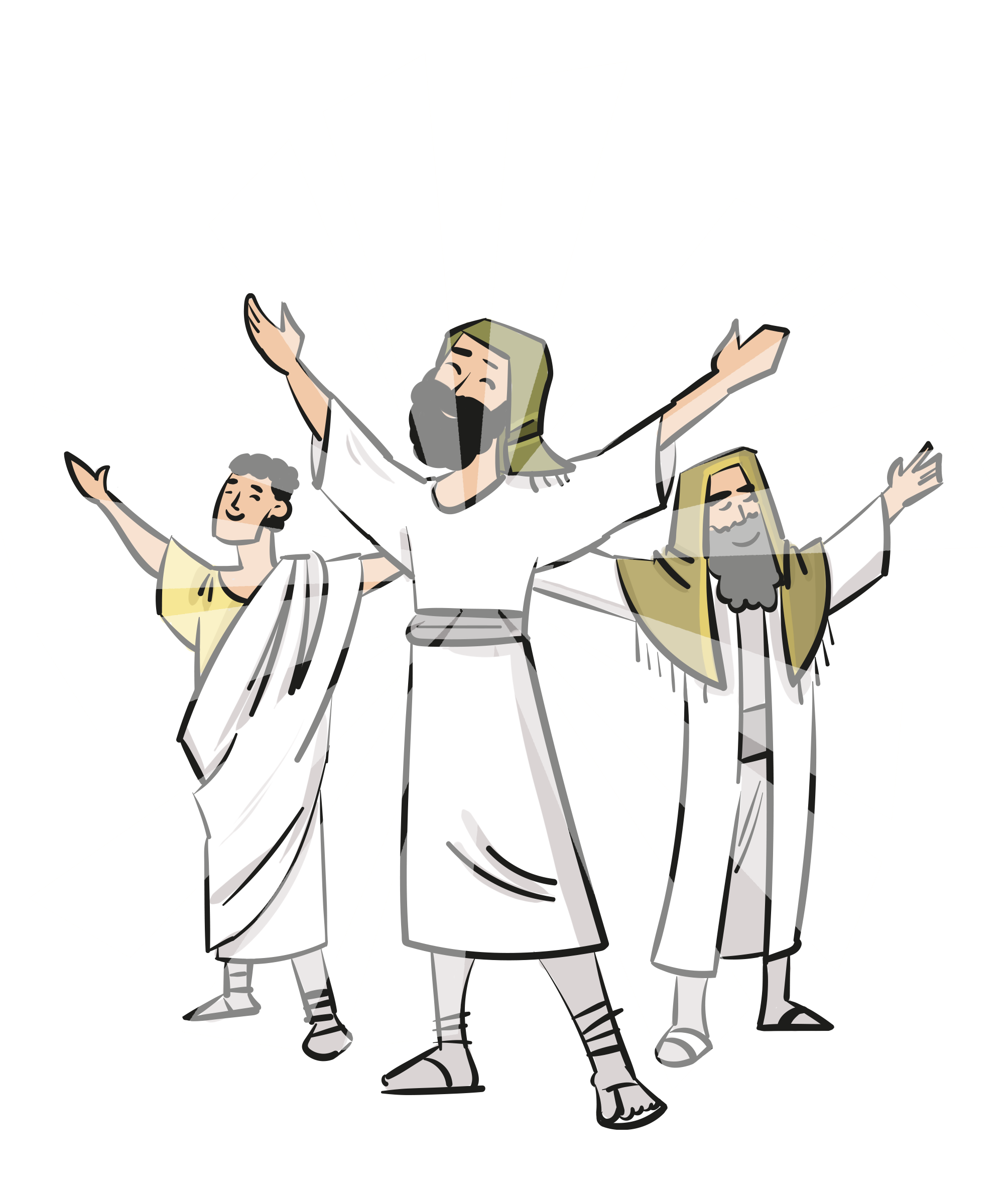 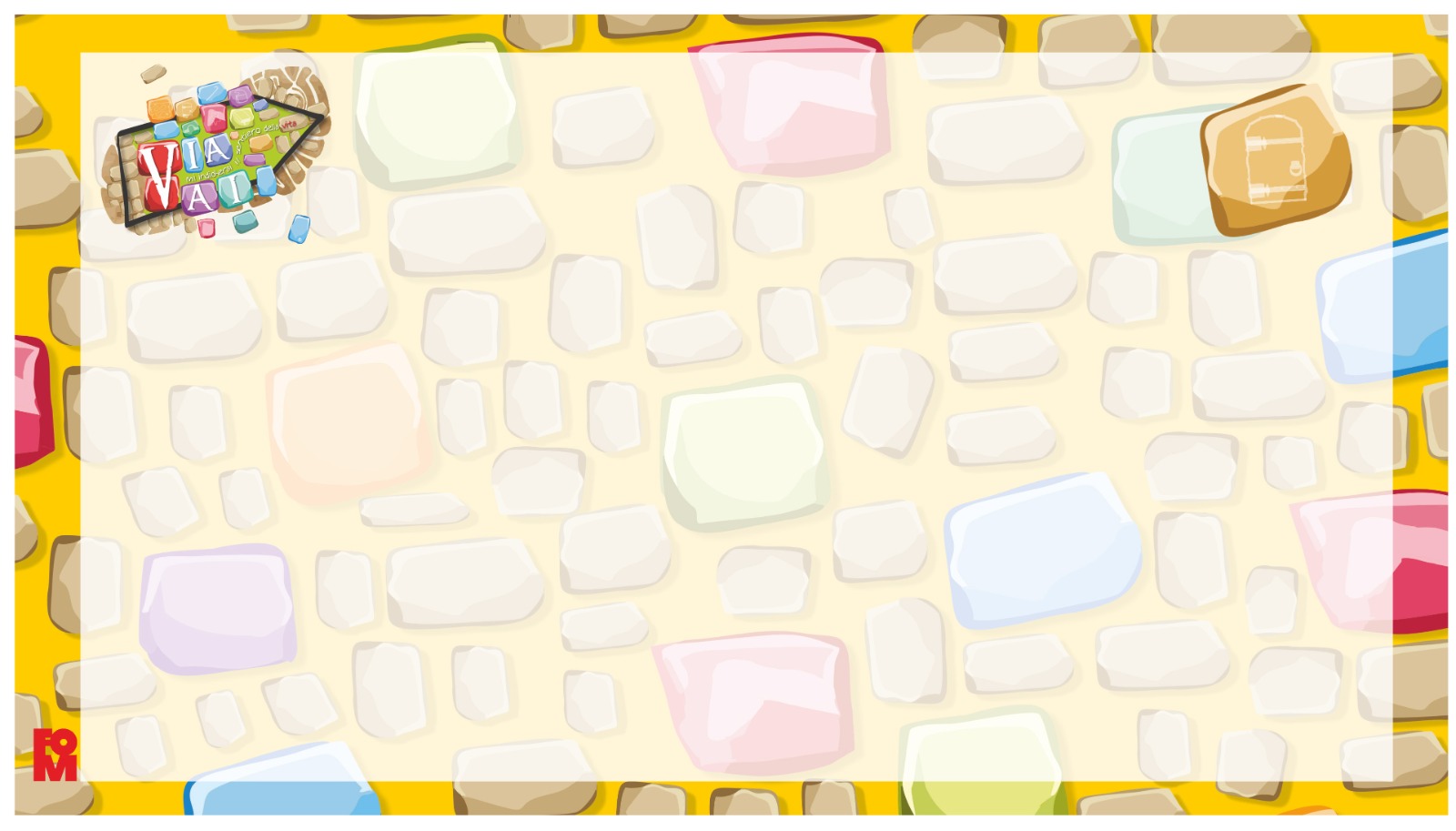 Entrare in preghiera
Viene accesa la settima candela posta sull’altare che identifica il passo del “raccontare”. Si canta l’antifona:

Mi indicherai il sentiero della vita, gioia piena alla tua presenza.
Mi Indicherai il sentiero della vita, dolcezza senza fine alla tua destra.
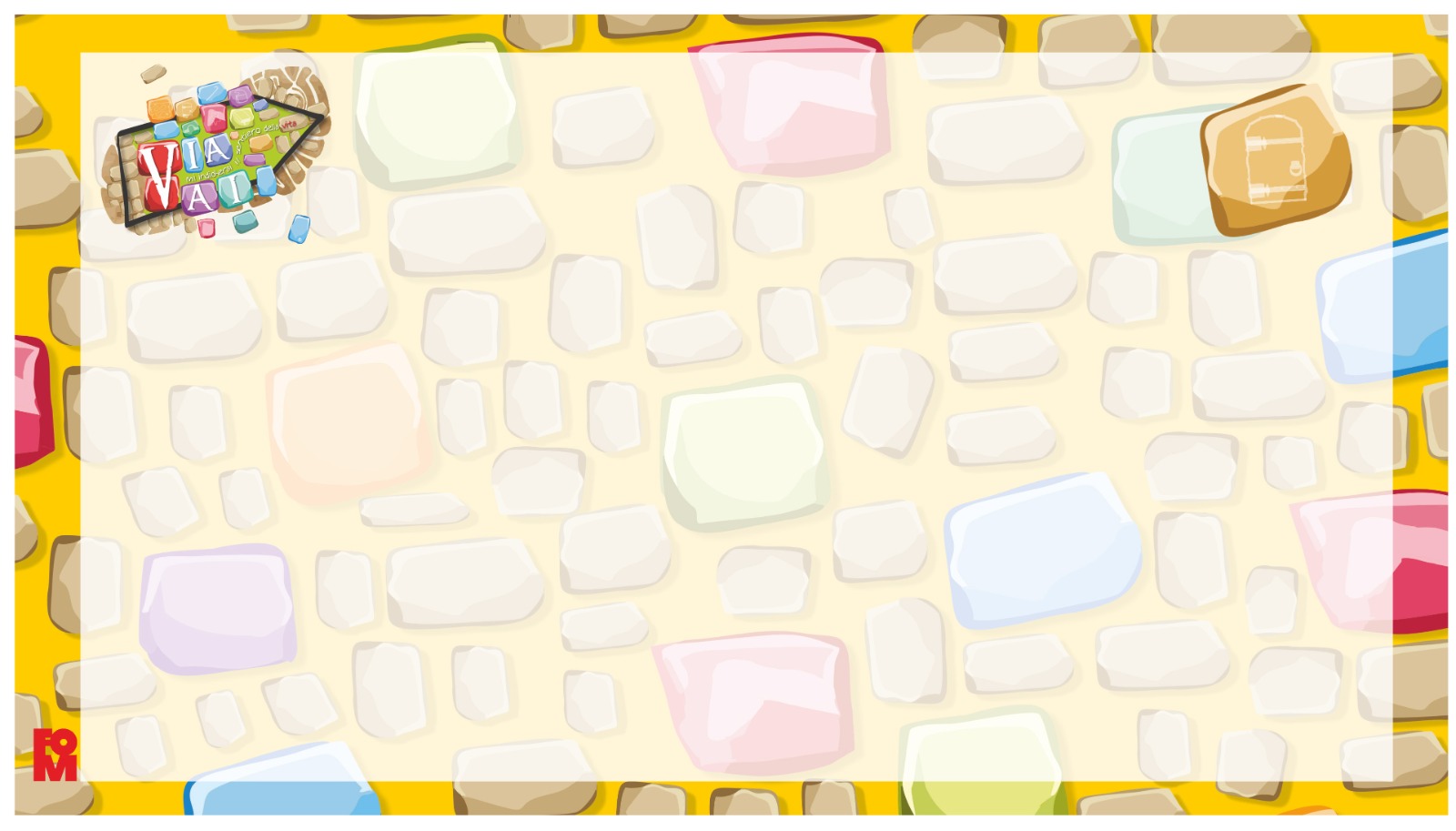 Entrare in preghiera
Invito alla preghiera
G. Nel nome del Padre…

L. Siamo pronti per partire
T. E lasciarci meravigliare.
L. Siamo pronti per partire
T. E riconoscere che sei Dio.
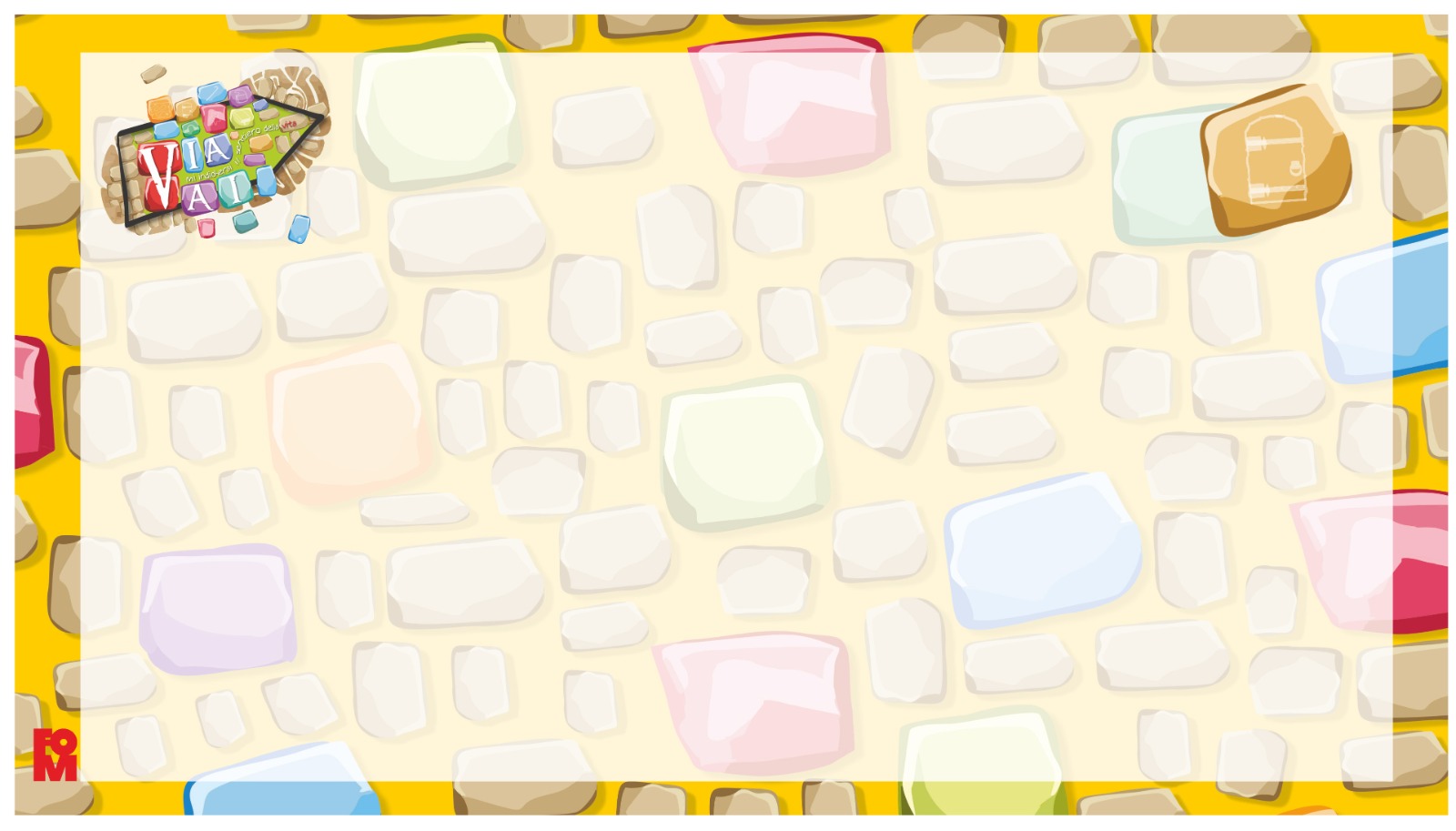 Parola di Dio
L. Ascoltiamo il Vangelo secondo Luca. (Lc 9,28-31.33a.34b-36)						T. La tua Parola ci renda simili a te, Signore.

In quel tempo. Circa otto giorni dopo questi discorsi, il Signore Gesù prese con sé Pietro, Giovanni e Giacomo e salì sul monte a pregare. Mentre pregava, il suo volto cambiò d'aspetto e la sua veste divenne candida e sfolgorante. Ed ecco, due uomini conversavano con lui: erano Mosè ed Elia, apparsi nella gloria, e parlavano del suo esodo, che stava per compiersi a Gerusalemme.
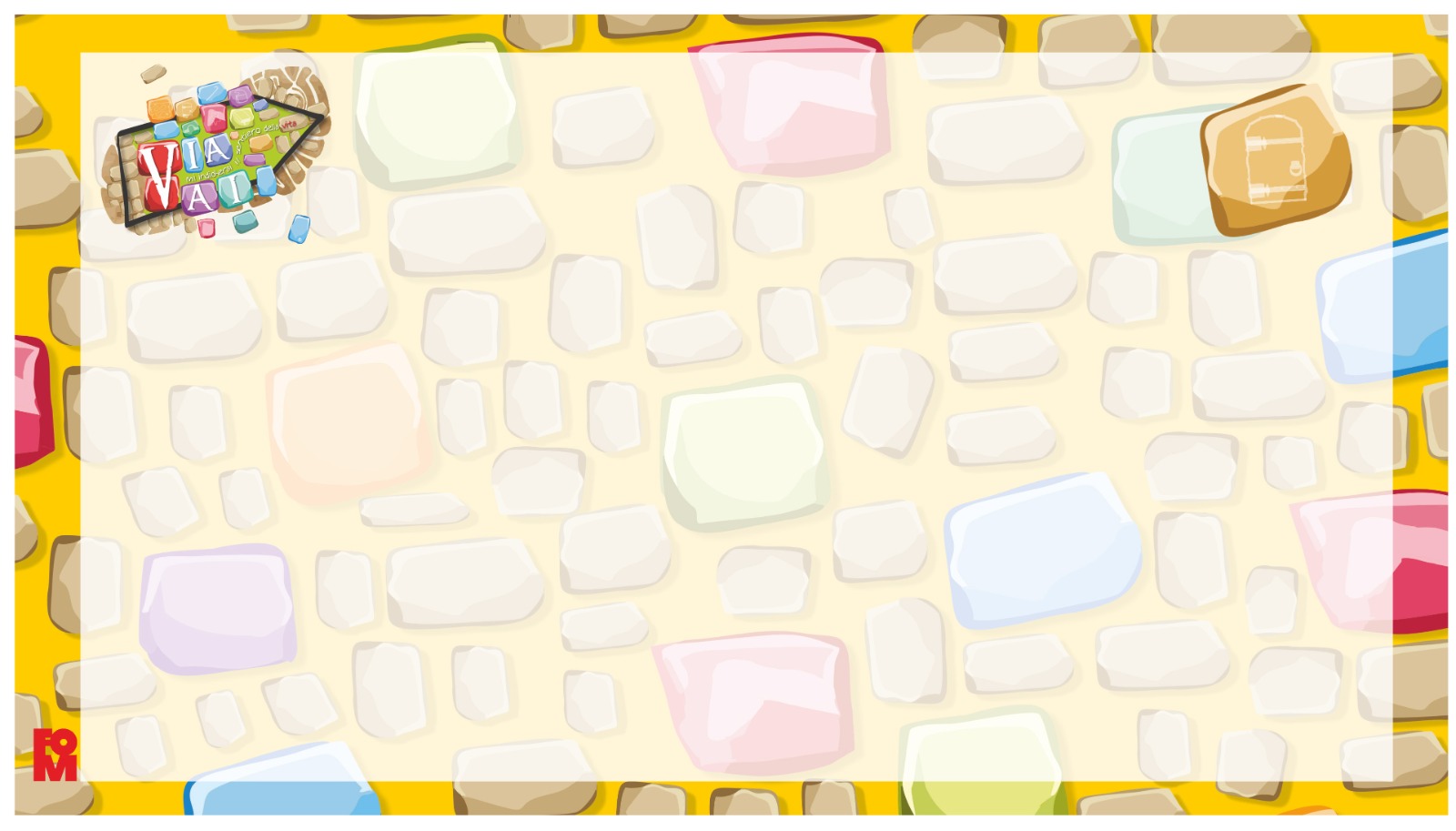 Parola di Dio
Mentre questi si separavano da lui, venne una nube e li coprì con la sua ombra. All'entrare nella nube, ebbero paura. E dalla nube uscì una voce, che diceva: "Questi è il Figlio mio, l'eletto; ascoltatelo!". Appena la voce cessò, restò Gesù solo. Essi tacquero e in quei giorni non riferirono a nessuno ciò che avevano visto.

Parola del Signore.
T. Lode a te, o Cristo.
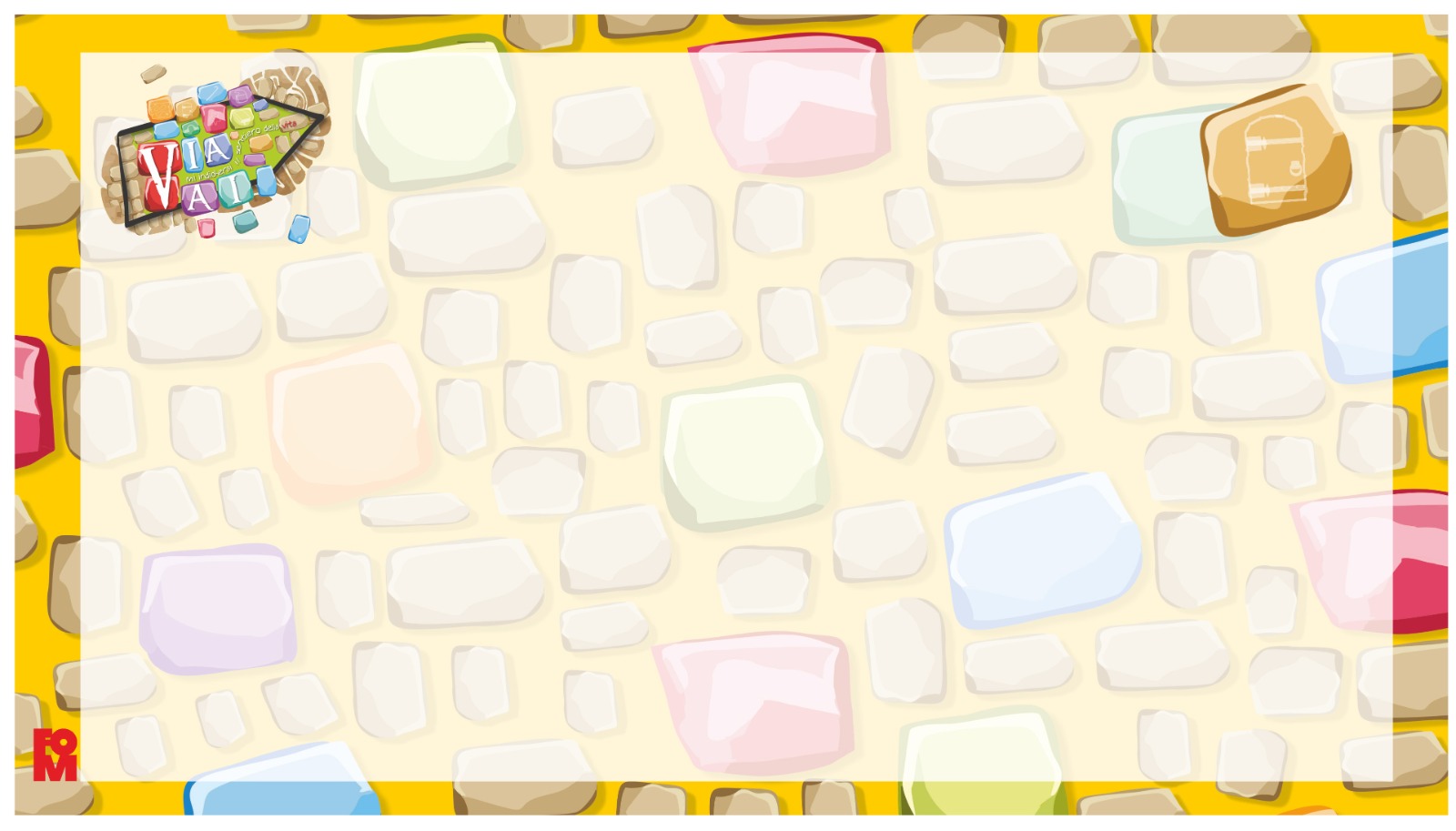 Intercessioni
Preghiamo insieme e diciamo: “Ascoltaci, Signore”
- Tu che sei il Figlio amato, insegna anche a noi a vivere da figli amati.
- Tu che sei la luce del mondo, illumina i nostri passi e guidali al bene.
- Tu che sei il Maestro, dona anche a noi di intuire che è bello stare con Te.

Canto finale
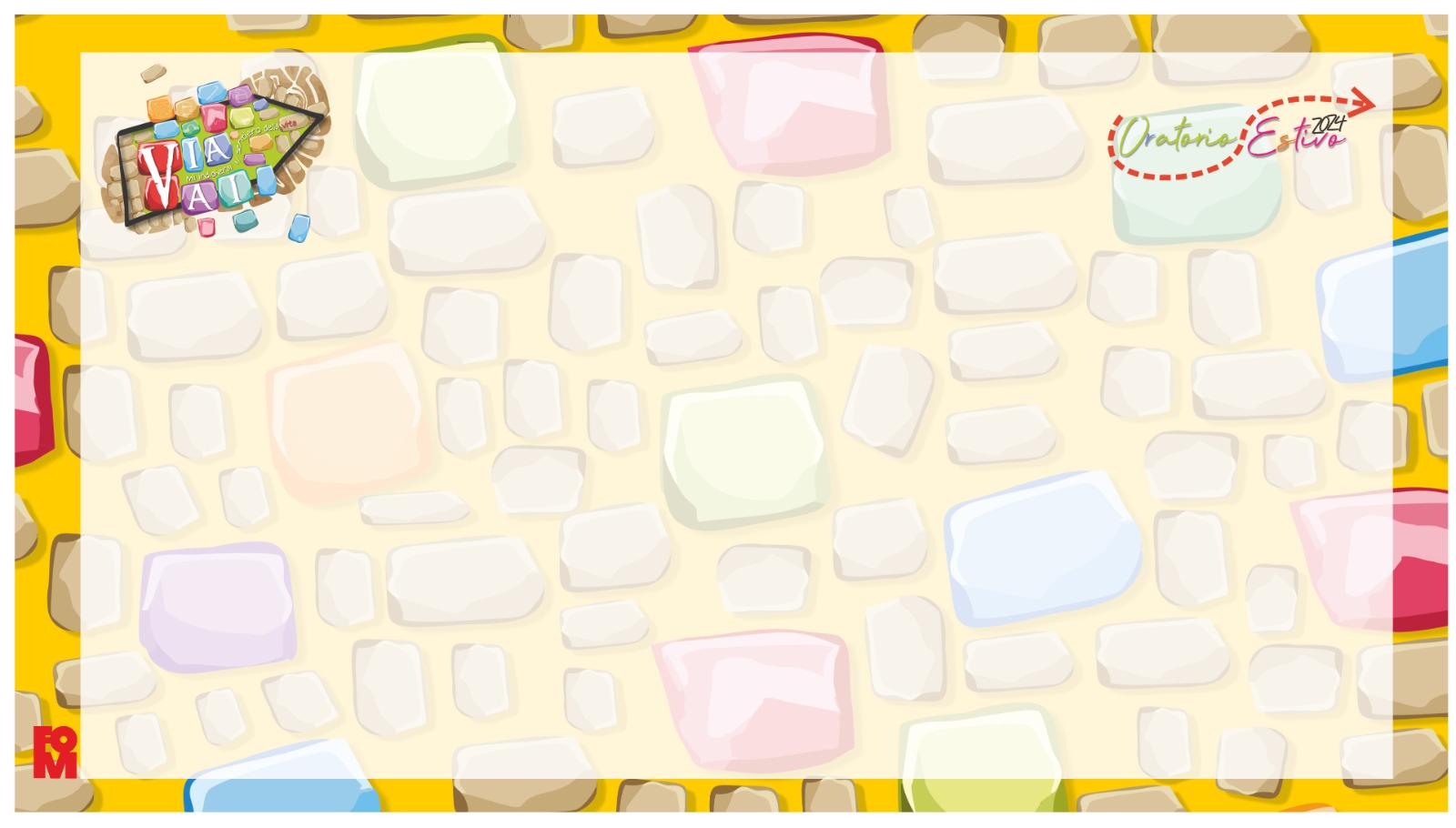 Canto finale